Российская транспортная система в контексте мировых трендов и вызовов
___________________________________
Конференция «Бизнес на 100%: операционная эффективность»
5 декабря 2019 года
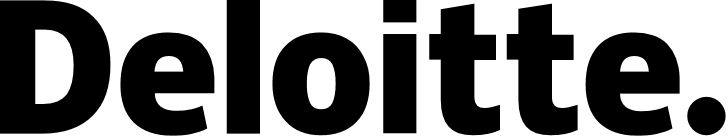 Михаил Блинкин,директор Института экономики 
транспорта и транспортной политики 
Национального исследовательского университета «Высшая школа экономики»
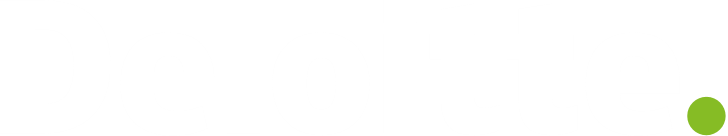 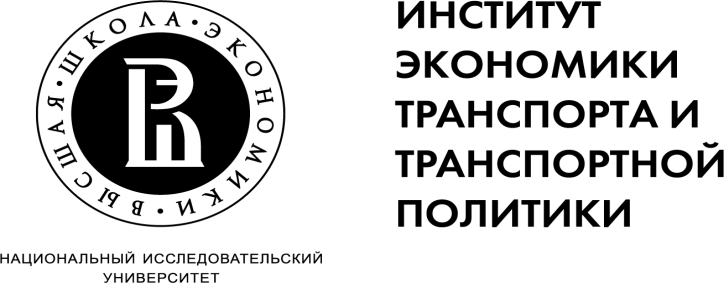 Динамика показателей России в рейтингах Всемирного экономического форума (WEF)
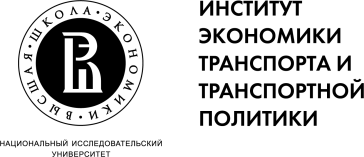 Источник данных: WEF. The Global Competitiveness Index 2011/2012 - 2017/2018.
Качество национальной транспортной инфраструктуры в целом, а также качество национальной сети автомобильных дорог  связано с экономическим благополучием страны некоторой универсальной «мировой линией»: чем выше уровень ВВП на душу  населения, тем более качественную транспортную систему, и, в частности, более качественную дорожную сеть может  позволить себе страна. Насколько укладывается в эту тенденцию отечественная транспортная система?
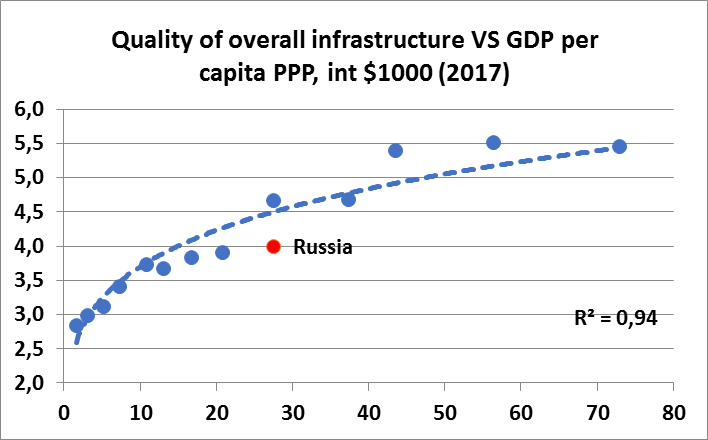 Качество транспортной инфраструктуры России в интегральном измерении примерно на 0,5 балла не дотягивает до рубежа, который имеют прочие страны мира, находящиеся в том же кластере национального благосостояния порядка 20-30 тыс. “int $” по ППС на душу населения. Такое отклонение, во всяком случае, не может считаться  критически тревожным сигналом…
Качество автомобильно-дорожной сети России отстает от  рубежа, который в рамках международных сравнений соответствовал бы размеру ВВП России в расчете на душу населения, на 1,5 балла, то есть вполне кардинальным образом. 
Бесспорно, что такое отклонение следует считать критическим.
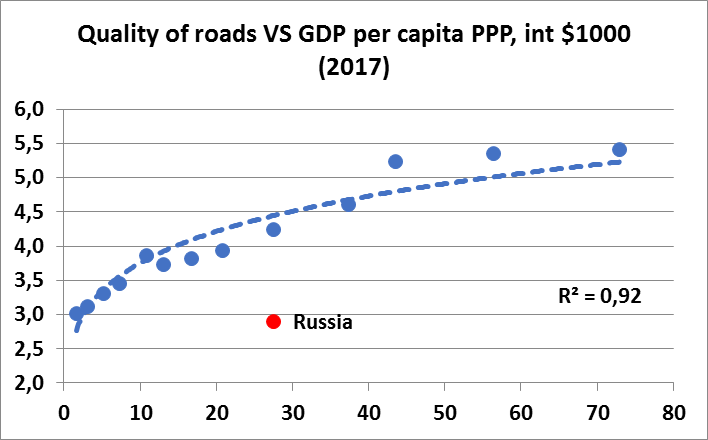 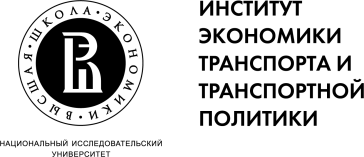 Допустим на минуту, что в сотовом сегменте мы воспользовались бы известным (любимом в народе!) рецептом: гаджеты покупаем в салоне, инфраструктуру создает и поддерживает государство за бюджетные средства. 
В этом случае кроме дорожных фондов нам бы пришлось создавать «фонды мобильной связи». Ученые экономисты и чиновники обсуждали бы 25  лет кряду вопросы внедрения ГЧП, инфраструктурных облигаций и  инфраструктурной ипотеки. 
Только вот качественной мобильной связи у нас бы не было, и находились бы мы не в первой десятке, а во второй сотне мирового рейтинга. 
К счастью, десятки миллионов обладателей мобильных телефонов не только покупают свои гаджеты, но еще и платят за трафик. 
Другими словами, в сегменте мобильной связи у нас работает, хотя и старинный, но неизменно эффективный рецепт из мировой практики: “Highway users must pay their way!”.  Результат налицо!
В дорожном хозяйстве пока что этот  принцип у нас не работает. Эту задачу придется решать в недалекой перспективе…
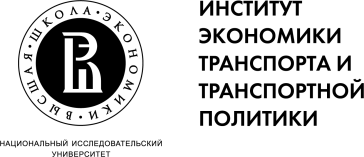 Мега-тренд, называемый  Mobility 4.0, или “Digital Age Transportation”
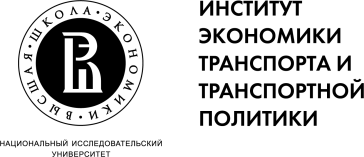 Среднегодовые темпы роста (CAGR) основных сегментов мирового железнодорожного транспорта до 2025 года.  Как видим, прирост объемов ожидается во всех сегментах; наибольший прирост – в пассажирском сегменте, в первую  очередь – в  пределах агломерационного радиуса городов …
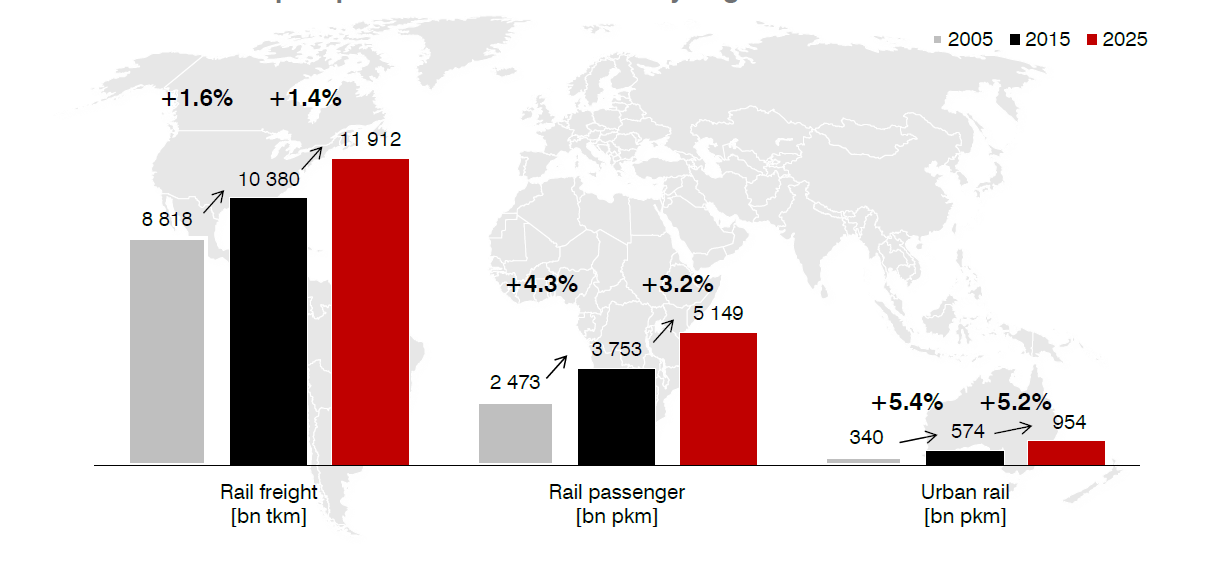 Железно-дорожный транспорт адаптируется к условиям нового бравого транспортного мира;  при этом объемы его услуг продолжают расти  …
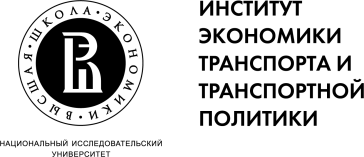 В сегменте международных грузовых (прежде всего, контейнерных) перевозок никакие Blockchain и IoT не изменят императивов цены и надежности: из АТР в Западную Европу  все будут возить морем, притом по южному маршруту (кроме срочных грузов Avia Cargo)…
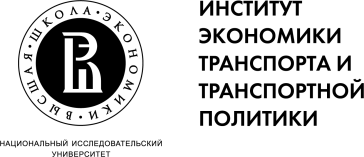 Во-первых, всегда дешевле… 
Во-вторых, 35 дней морем через Суэцкий канал в условиях “just-in-time”, предпочтительней, 
чем 10 дней по суше в условиях неопределенности… 
В-третьих, транспортные  коридоры нового Шелкового пути проходят по России только в мечтах наших ученых-международников…
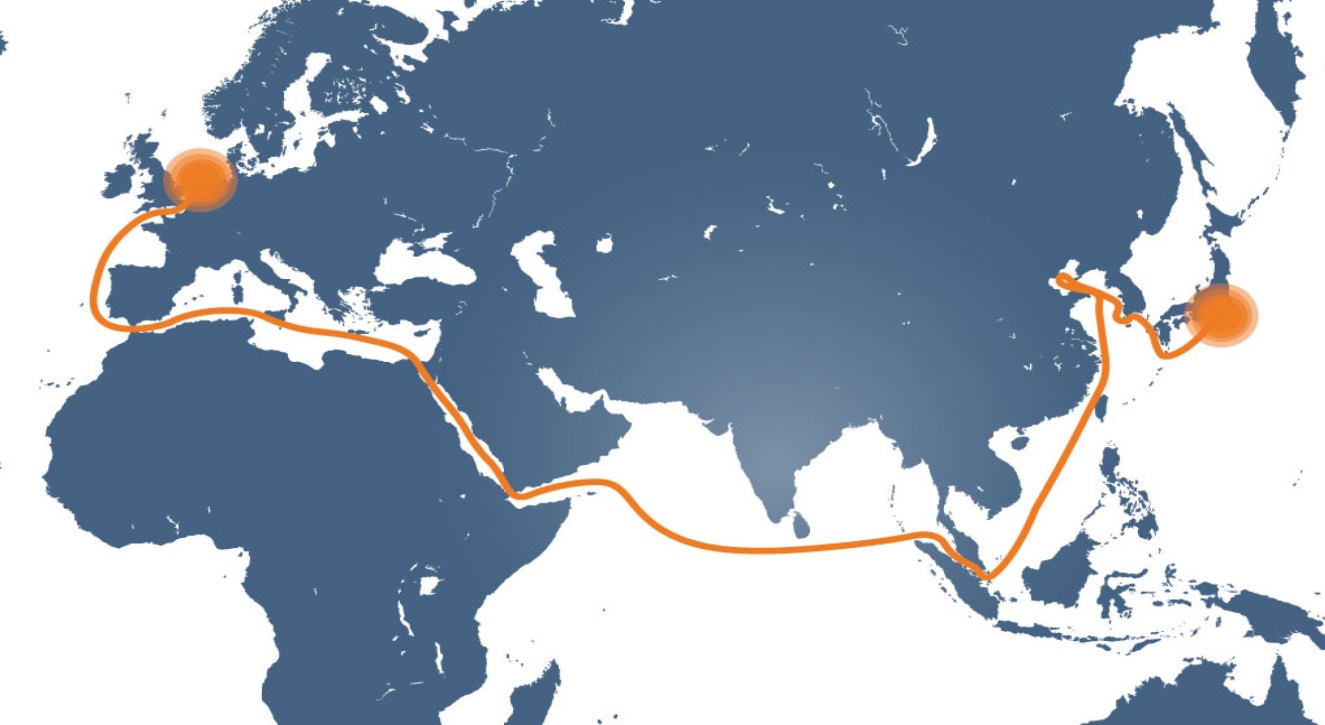 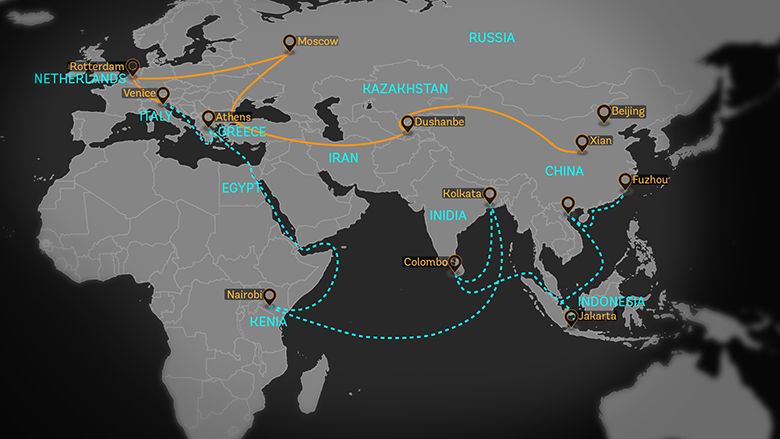 Целевая установка «Комплексного плана …» –  1,6 млн. транзитных TEU в год по Транссибу и  80 млн. тонн – по СМП.  Все это – к  вопросу о месте российской транспортной системы в бравом новом транспортном мире первой половины XXI века…
Главный тренд в сегменте магистральных грузовых автомобильных перевозок – Self-Driving Trucks,  Truck Platooning, Hub2Hub. Притом на принципах Mobility 4.0: Information Everywhere, Autonomous, Decomposition…
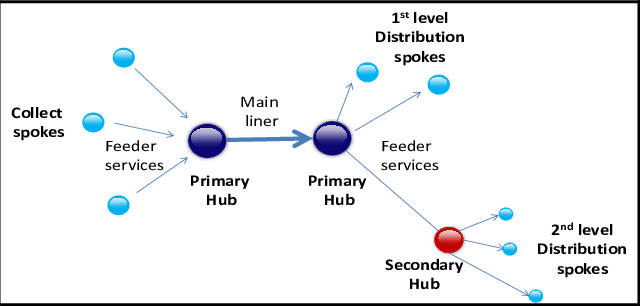 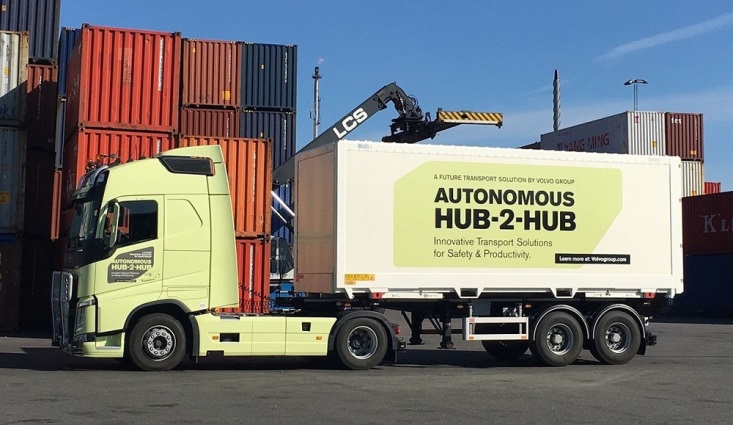 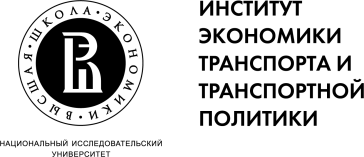 Переход к Mobility 4.0 не сводится к замене биологических водителей на роботов, к “Blockchain Transactions” и IoT. Для всех этих «технических чудес» нужны еще и адекватная дорожная сеть…
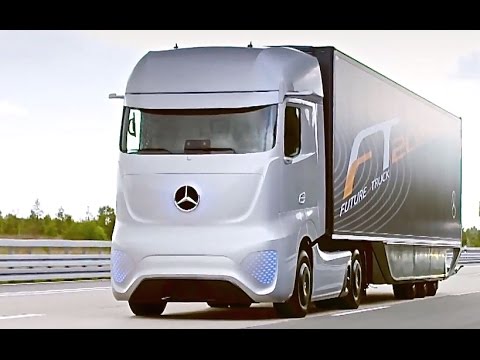 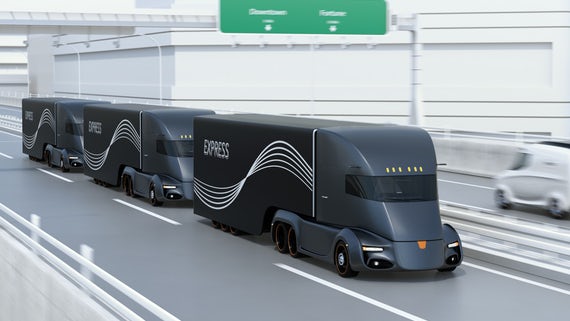 Беспилотный трак или автопоезд без проблем выйдут на дороги высших технических категорий для поездки Hub-to-Hub, но им нечего делать на городских улицах и дорогах низших категорий:
“…First off, making a robot that can drive itself on the highway, where trucks spend nearly all their time, is relatively easy. You don’t have to account for pedestrians, cyclists, traffic lights, or other variables. The big rig just has to stay in its lane and keep a safe distance from fellow travelers”.
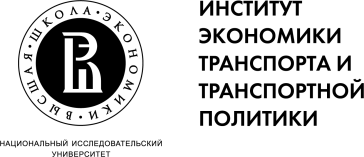 Для Self-Driving Trucks (и многих прочих задач!) необходима каркасная сеть автомагистралей и скоростных автомобильных дорог. В России этот каркас  находится в зачаточном состоянии…
Реализация «Комплексного плана…»  увеличит российский показатель к 2024 году на 826 км…
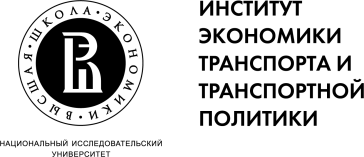 Источник данных: IRF (International Road Federation). Обработка автора
Главный тренд в сегменте дальнего пассажирского сообщения. Скоростные системы на обособленных путевых конструкциях
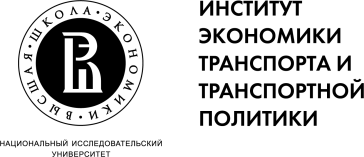 Окружающий мир (Китай, в первую очередь) бурными темпами развивает сегмент HSR. 	         Мы, в свою очередь,  много лет обсуждаем перспективы сооружения ВСМ  Москва – Казань  (или Москва -  СПб)…
Источник: International Union of Railways (UIC)
Зона межмодальной  
конкуренции с авиационными лоукостерами (еще один очевидный тренд …)
В перспективе ближайшей четверти века пассажирское железнодорожное сообщение (за исключением пригородного-городского) либо перейдет в высокоскоростной  сегмент, либо окончательно проиграет межвидовую конкуренцию…
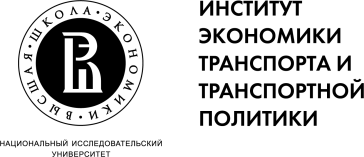 Экзотические рецепты: "flying cars”, вертолеты  индивидуального пользования, дроны – доставщики грузов и т.п.
Мы можем сколько угодно смеяться  над этими «техническими  игрушками». Но надо иметь в ввиду, что каретные  фабриканты весело смеялись над «примусами» Генри Форда 120 лет  назад …
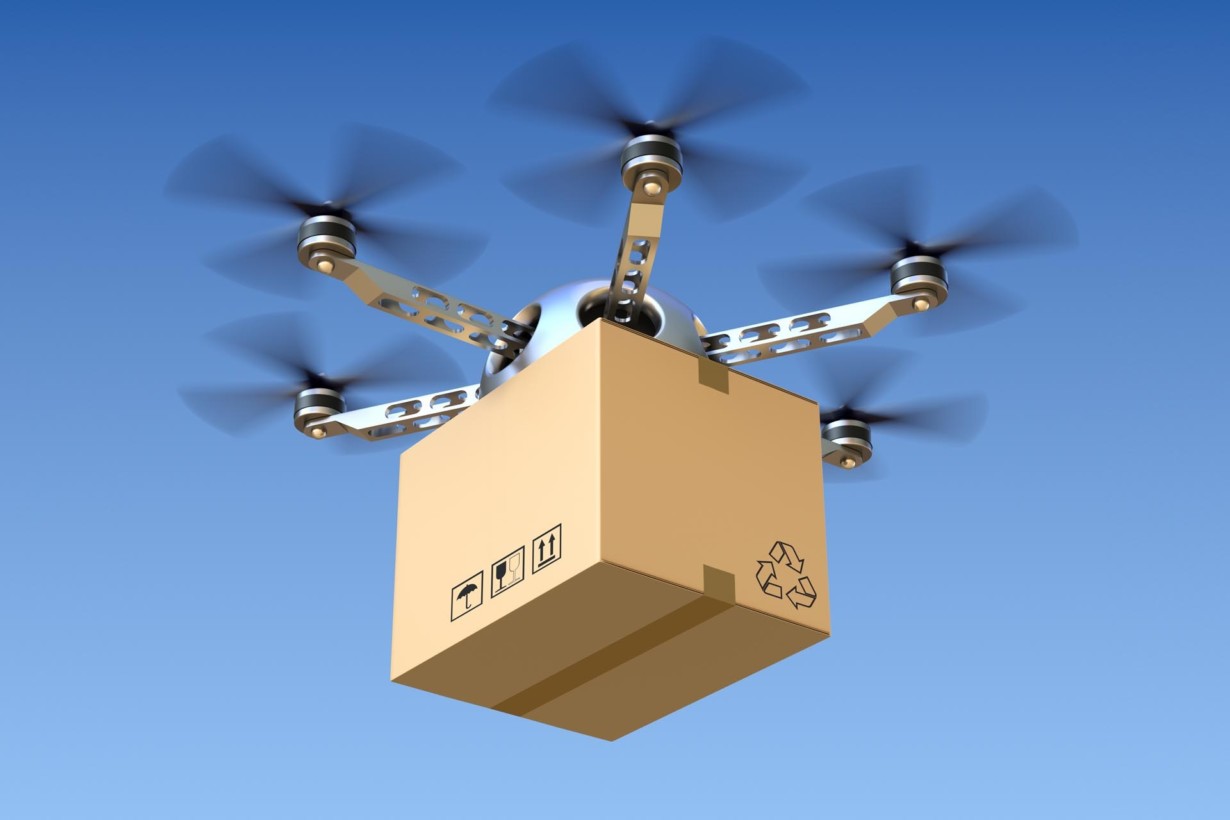 Mobility 4.0 применительно к городам…
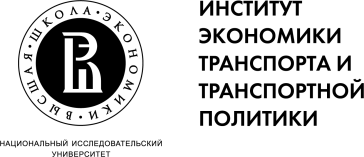 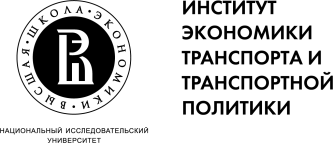 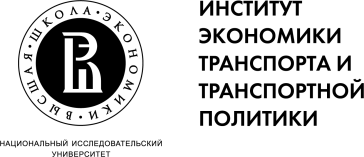 Переход к Mobility 4.0 в городах вызовет коренную реформацию форматов транспортного и потребительского поведения, владения и пользования транспортными средствами, моделей застройки и землепользования …
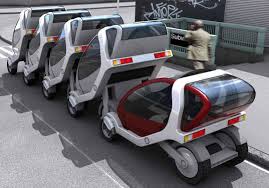 Роботизированная «тележка» без проблем подъедет к клиенту (медленно, аккуратно, на небольшое расстояние…), но вряд ли будет катать его по всему городу.
“… a Car that is Self-Driving, Smart-Parking … and Owned by No-One”.
Распределение городского пространства: более-менее понятно, как это распределение изменится в будущем…
Автомобильный город: северо- американская модель
Автомобильный город - постсоветская модель
Пешеходно-каретно- трамвайный город
XVII-XIX вв.
XX-XXI вв.
Пространство для передвижений
Пространство для хранения и парковки автомобилей
Застройка